Fife Council & Fife College Partnership Working – SMHPS
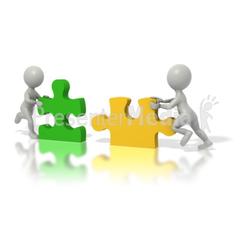 Laura Lapadula, Moving and Handling Lead Officer, Fife Council.
SMHF Study Day June 2017
Background
Fife Council –
Signed up to SMHPS 
Expects contracted care providers to also comply with SMHPS 
51 care at home providers/67 private care homes in Fife
Fife College –
Delivers 8 “Care” related courses where MH is a core component
Equates to approx. 850 students / year
Many employed by health and social care sector year on year
The College also -
Provides MH training courses on a commercial basis to care providers

AN OBVIOUS OPPORTUNITY……..
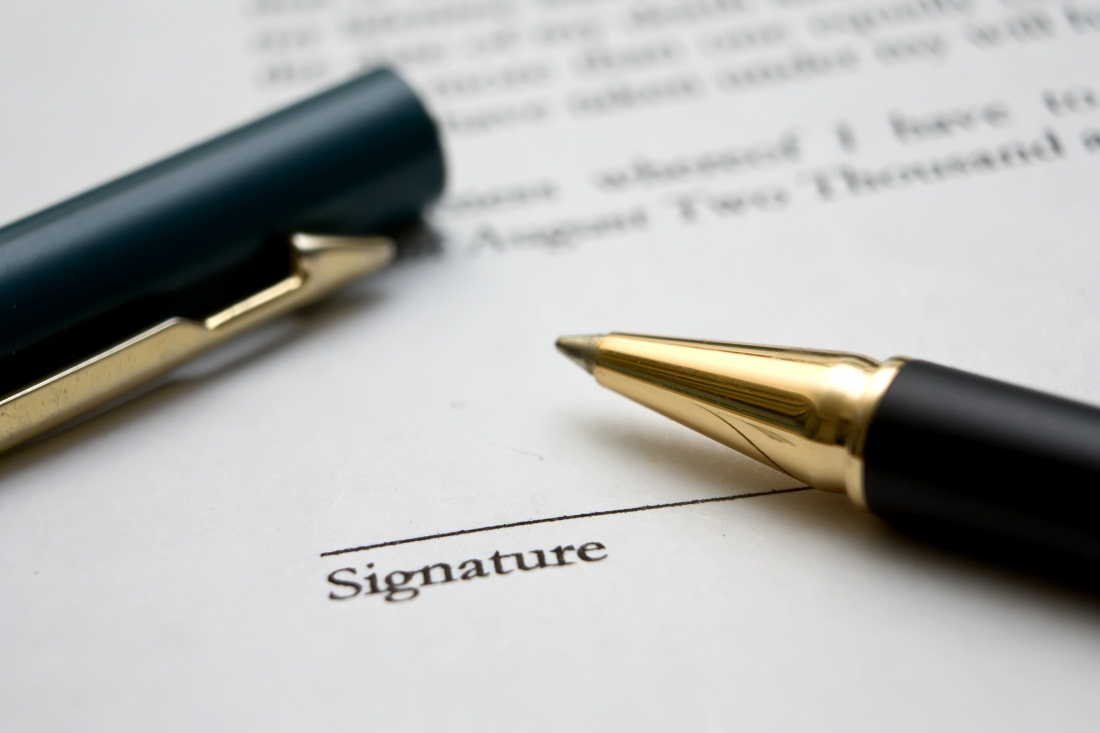 Memo of Understanding – Fife Council & Fife College
A further step in promoting the adoption of SMHPS in Fife 

Set up August 2016

MOU written up and signed off by senior managers both organisations and FCouncil legal services

MOU duration is 3 years, and to be reviewed annually.
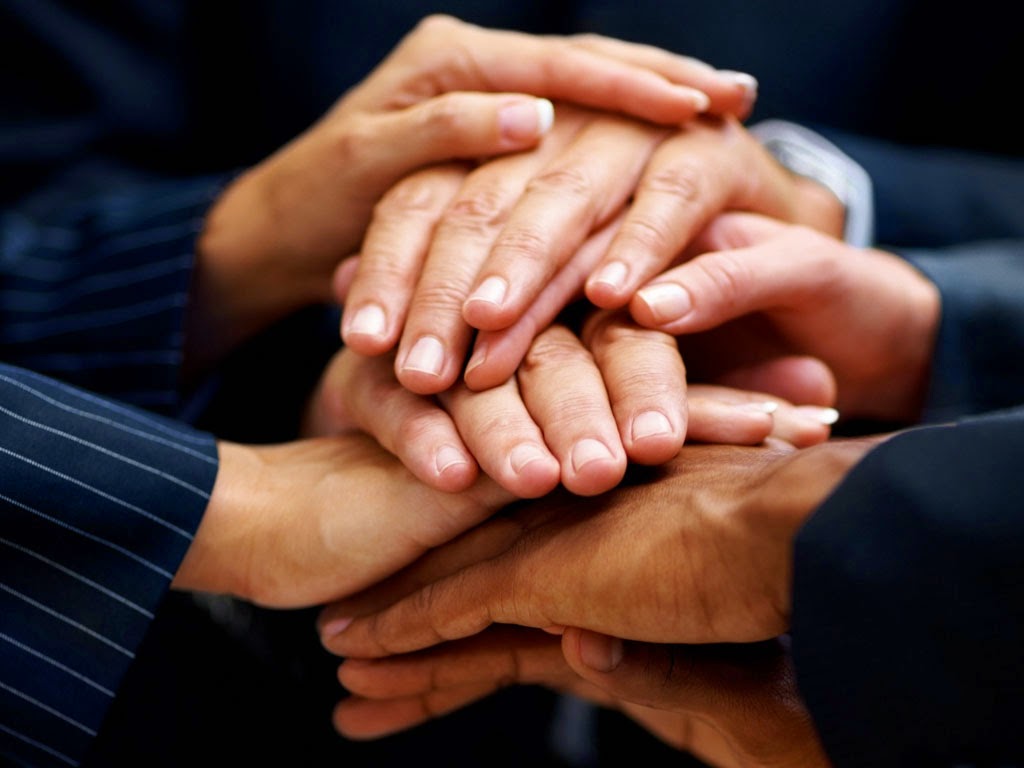 Fife Council Obligations
F/Council MHT provides M&H Trainer training to designated F/College staff
Foundation Training pack to SMHPS standards
Module A – F Council ELearning package shared
Modules B-E plus Fife Council Small Child Module

Trainer Updates provided every 12-18 months

Annual Audit to verify SMHPS compliance
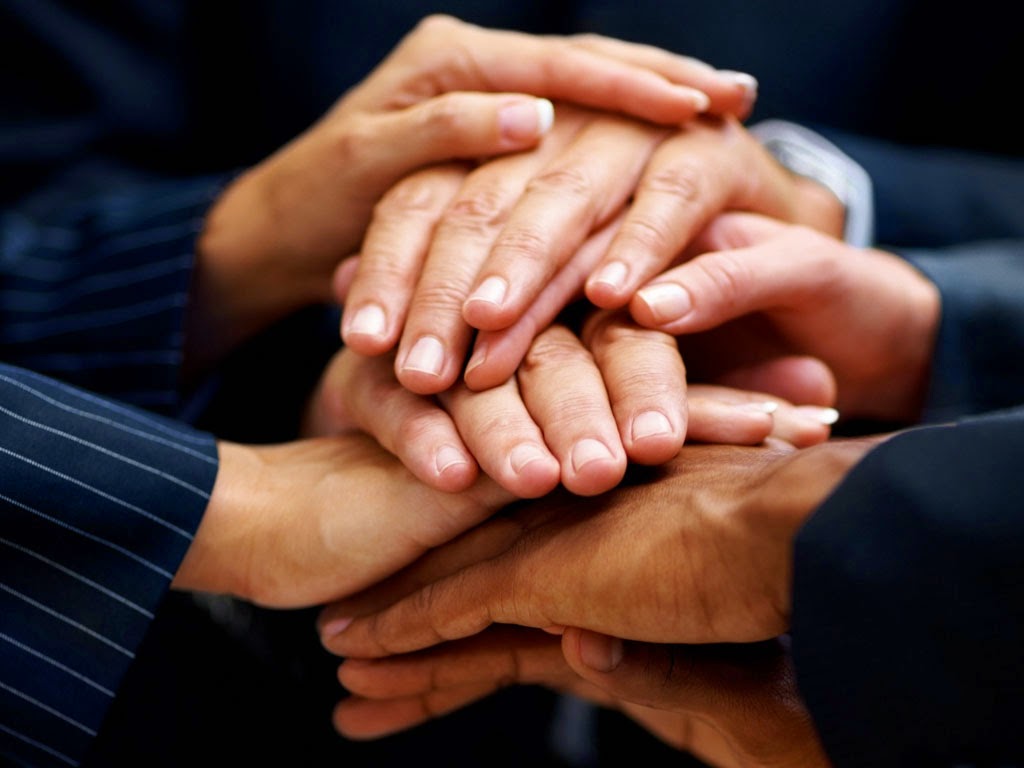 Fife College Obligations
ALL M&H training delivered is SMHPS compliant

All F/College staff who deliver MH training -
to be trained by F/Council in MH Trainer Training
to attend F/Council Trainer Refresher Training 12-18 monthly

Cooperate with the audit process
Questions and Contacts…
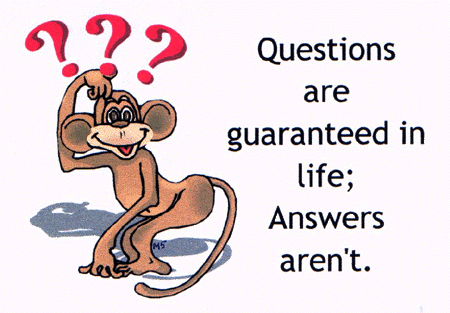 For further information contact:
Laura Lapadula, Moving and Handling Lead Officer, Fife Council : laura.Lapadula@fife.gov.uk
Gail Ligman, Work Based Assessor and Moving and Handling Trainer, Fife College : gailligman@fife.ac.uk